Dana Diezemann




High Dynamic Range Imaging | HDR
A short summary



Image Sensors Europe London | 12. 3. 2020 | Revised 11. 6. 2020
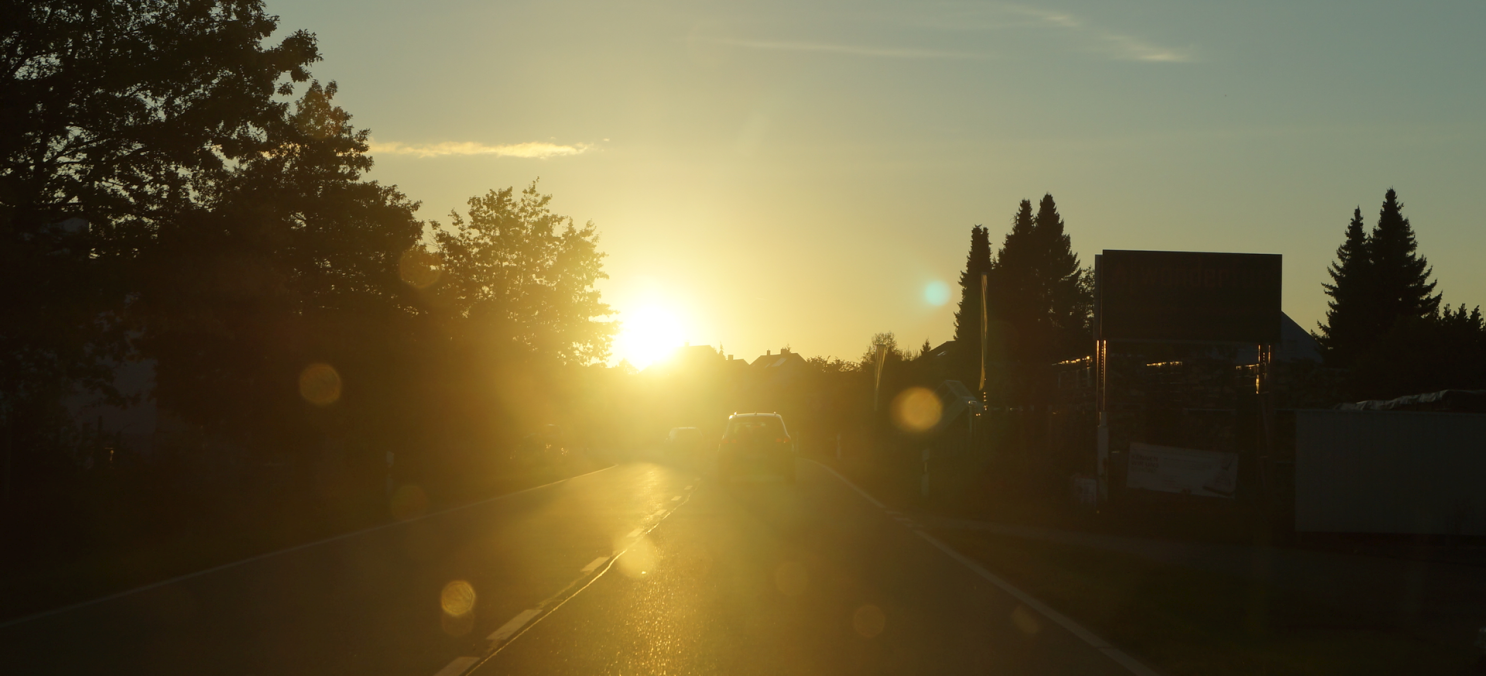 [Speaker Notes: Ich sehe nix mehr…]
Polarized Pixels | Sony
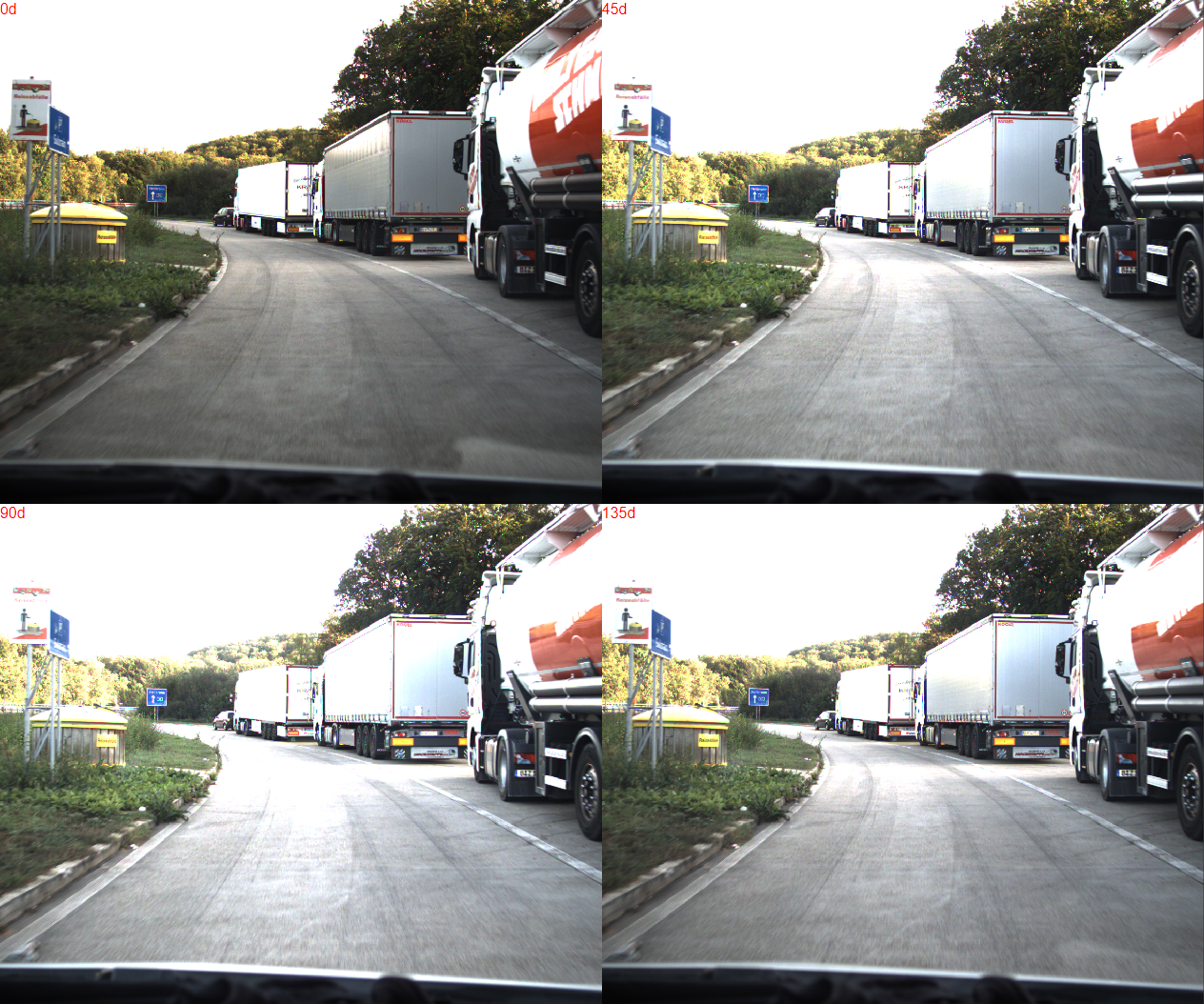 Polarized pixels | Sony
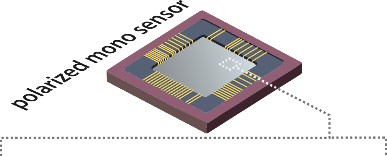 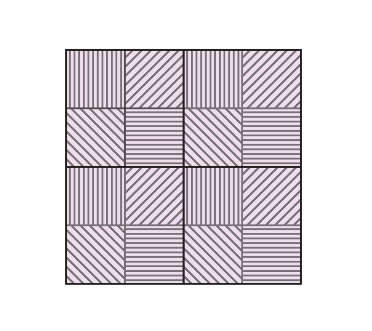 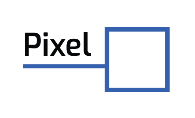 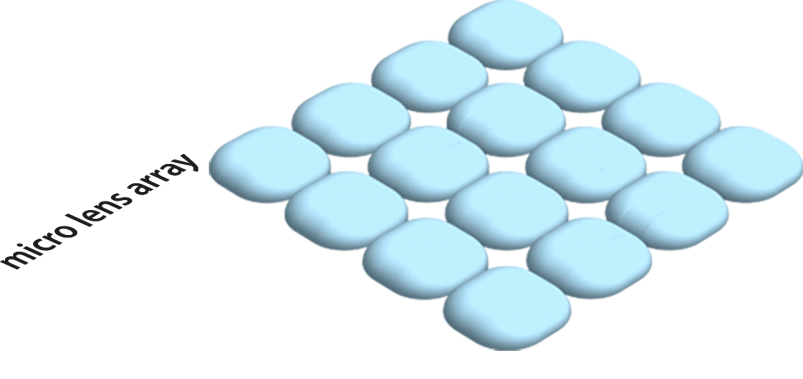 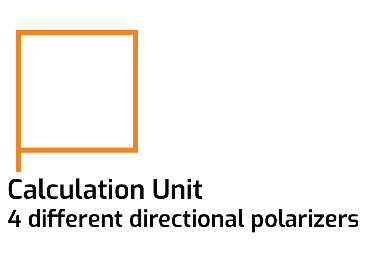 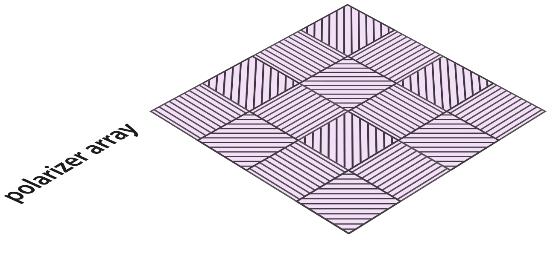 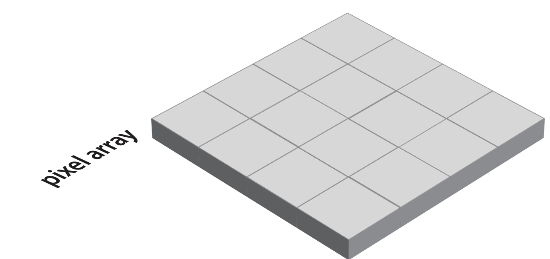 © LUCID Vision Labs
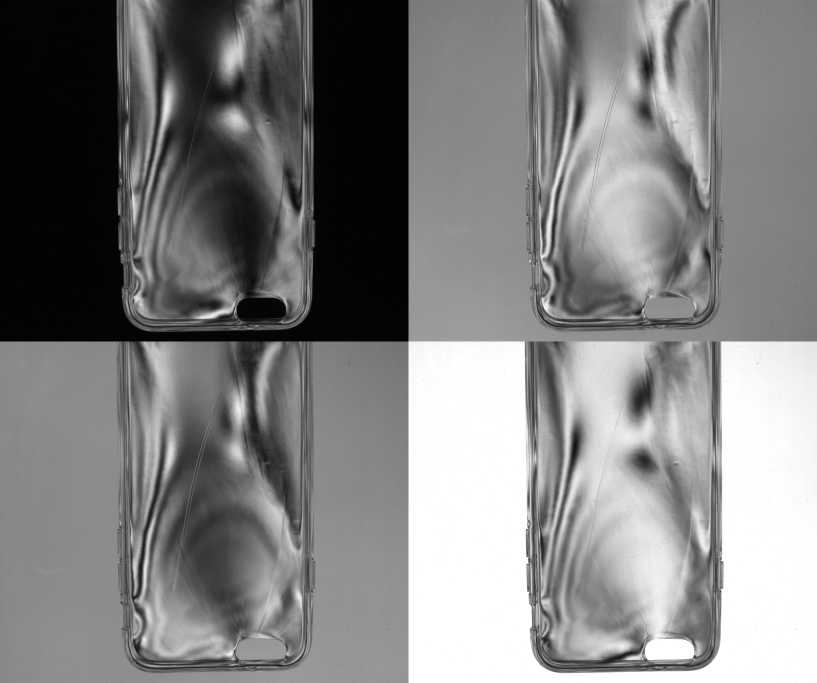 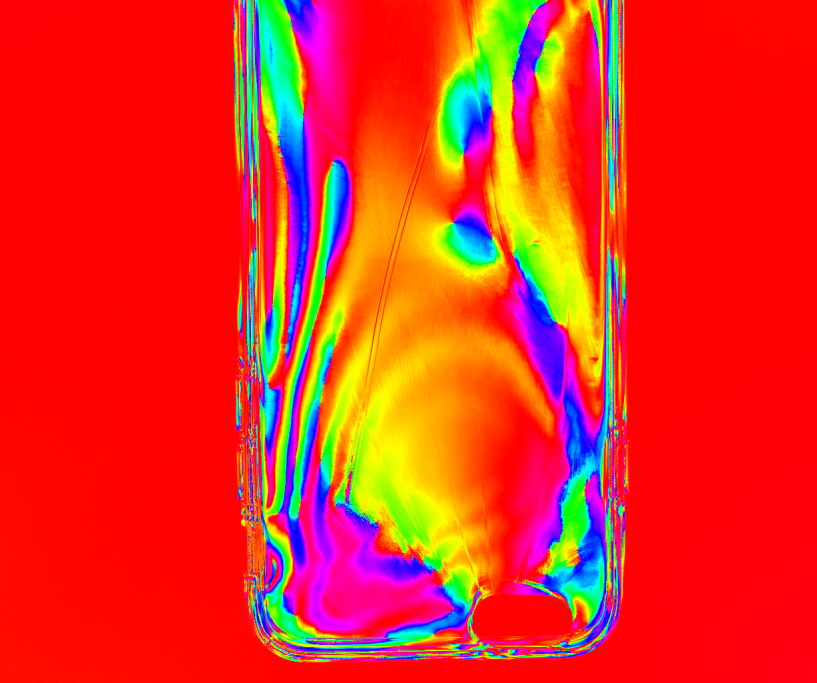 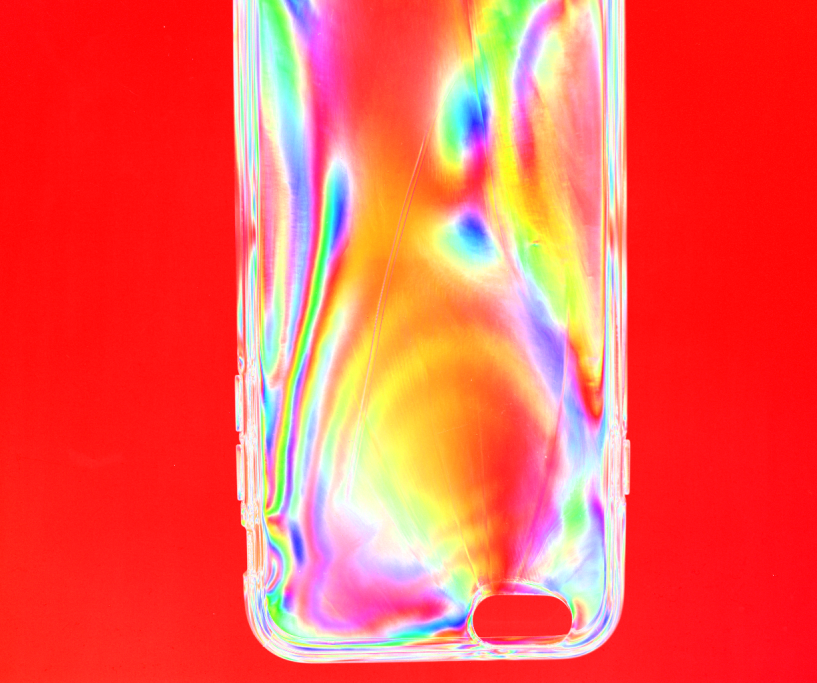 © LUCID Vision Labs
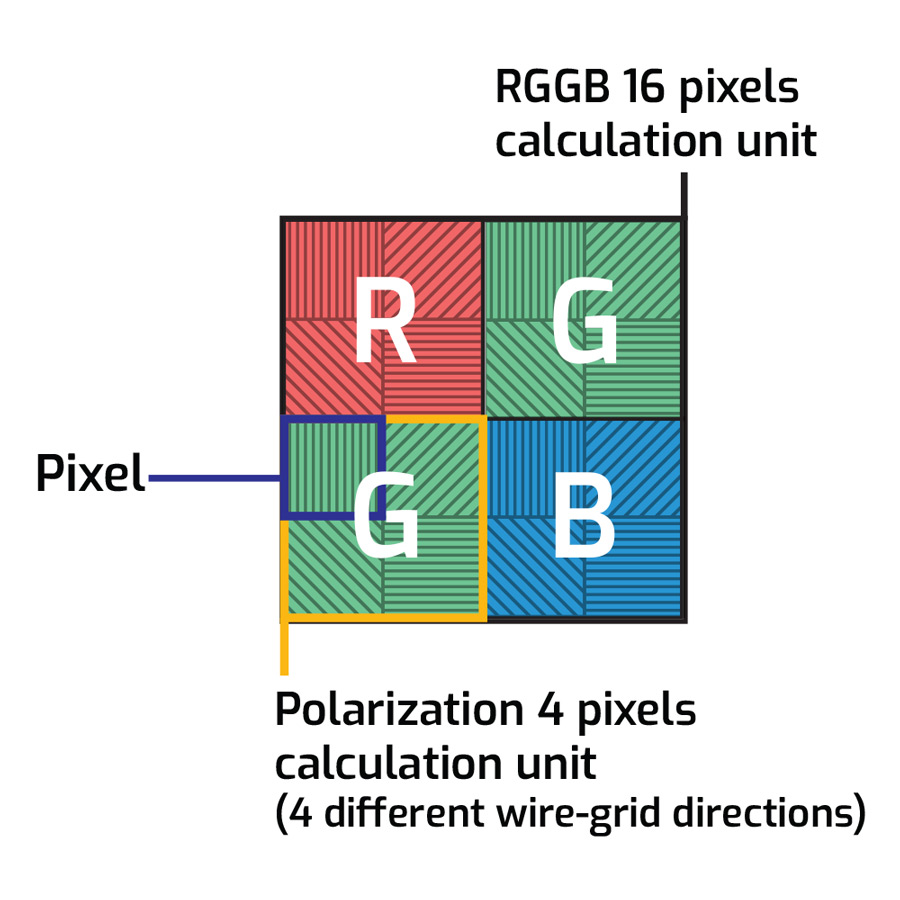 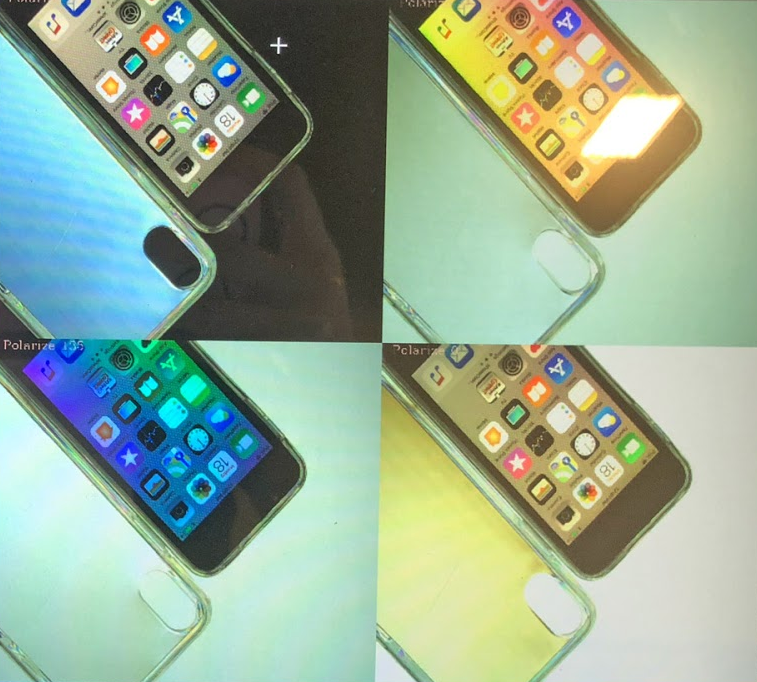 © LUCID Vision Labs
Polarized pixels | Sony
Pro:
4 different images in one capture.
Mono and color variants.
See more with reflections.


Con:
Not really more system dynamic.
Weak effect with stray light.
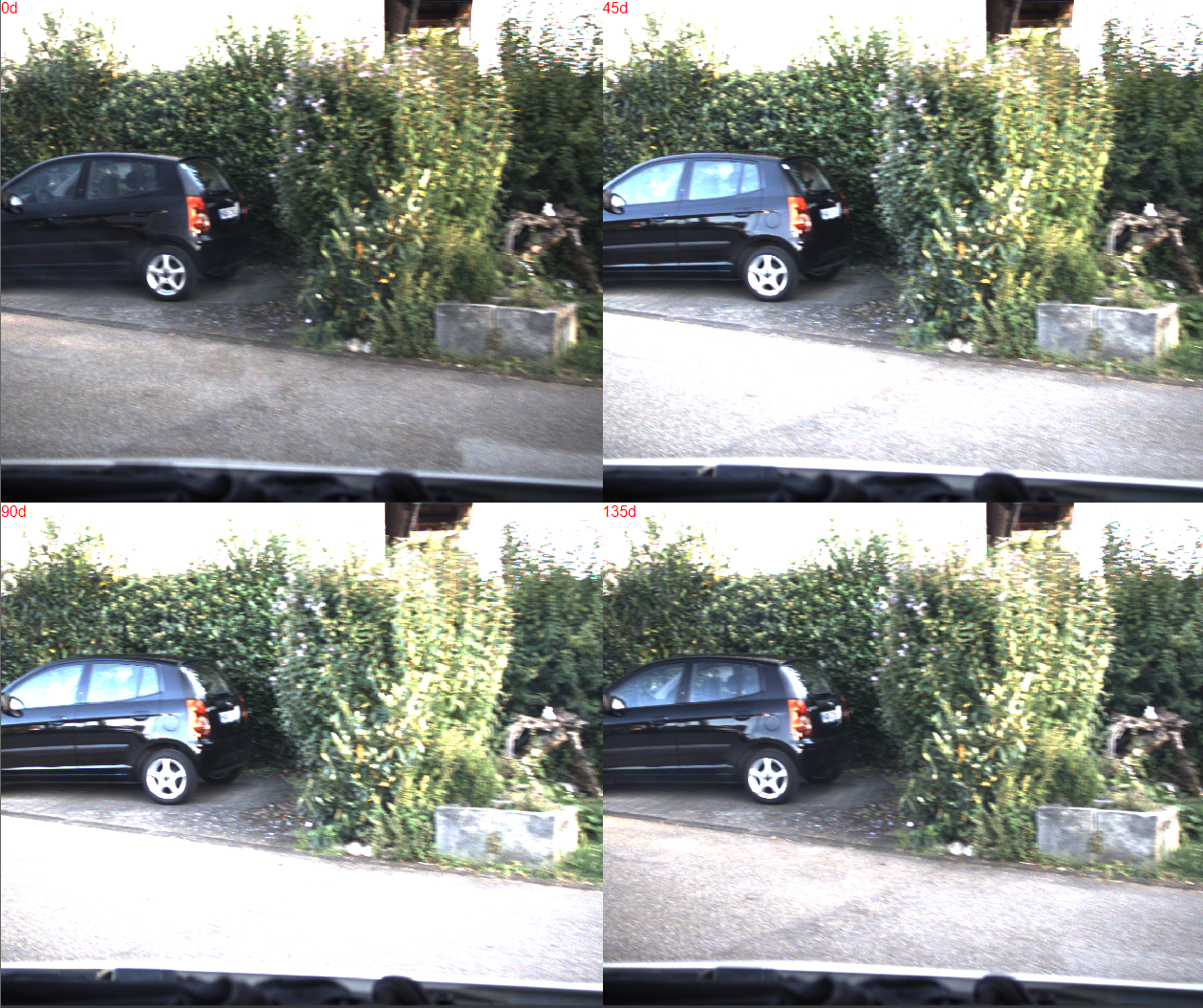 Dynamic
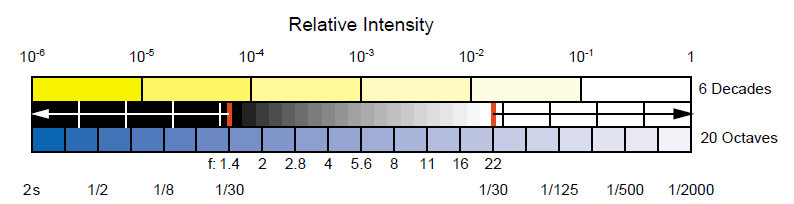 Outdoor: ~ 160 dB
Fullwell Capacity
Dynamic Range = 20 x log
Noise
Examples
FW: 10.000 e- | Noise: 2e- | DR: 74 dB
FW: 100.000 e- | Noise: 1e- | DR: 100 dB
FW: 200.000 e- | Noise: 0.5e- | DR: 112 dB
HDR
A linear pixel has limitations in its dynamic range. Always.
Level
Time
[Speaker Notes: Saturation is…
Dynamic is…]
Sequencer
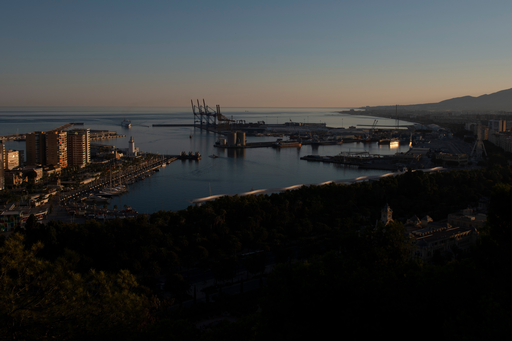 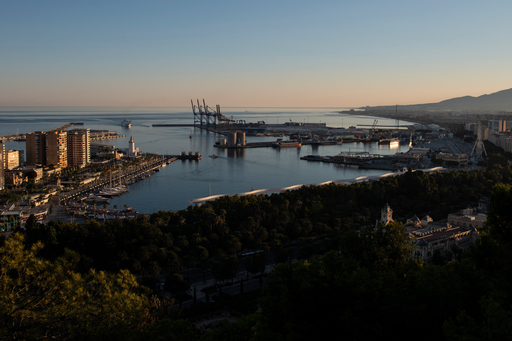 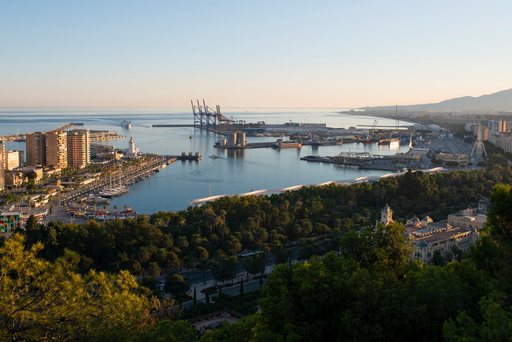 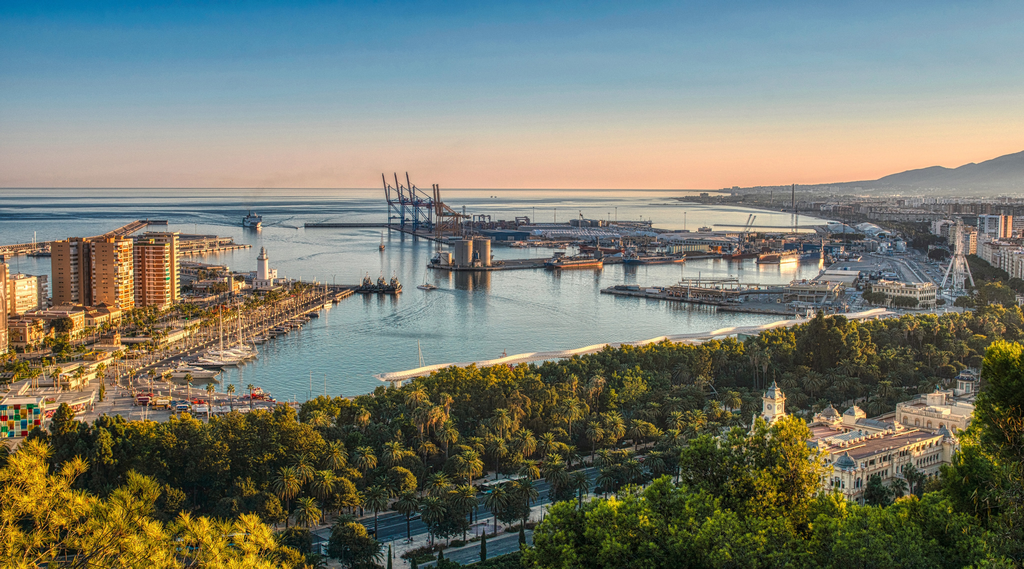 © Jörg Rieger Aurora HDR Software
[Speaker Notes: Mehrere Bilder einfach zusammenrechnen. Verschiedene Belichtungszeiten, Faktor 4 bis 16 üblicherweise]
Sequencer
SequencerSet of different settings (Exposure time, Gain), individual frame by frame
	DOL (Digital Overlap) in Sony Starvis Rolling Shutter Imagers: 2 to 3 Images in a sequence

Result:
	2 to 11 different images@ DSC DSLR: ISP@ PC: Software Aurora… 

Con:
	Slow in capture
	Artefacts with moving objects or changed conditions
	External processing
	Different results due to algorithms.
Set A
Set B
Set C
Set A
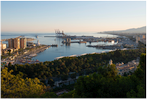 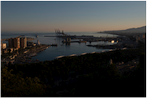 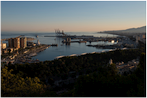 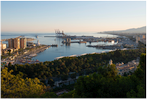 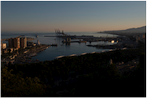 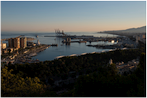 [Speaker Notes: Das Grundprinzip von HDR. Einfach verschiedene Belichtungszeiten. Die in einem Verhältnis stehen. 1:4 oder 1:10.
Also bei 3 Bildern  mit 1ms, 10ms und 100 ms. Belichtungssequenz. Nacheinander.
Mit 5 Bildern noch 0,1ms und 1 Sekunde dazu.
Zusammenbau dann am PC. Oder in der DSLR]
Single-frame multi-exposure
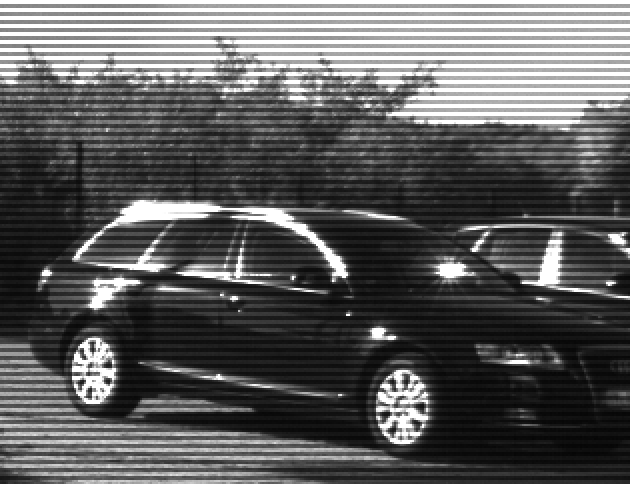 Example: Line wise
Short Exposure
13579
246810
Long Exposure
Single-frame multi-exposure
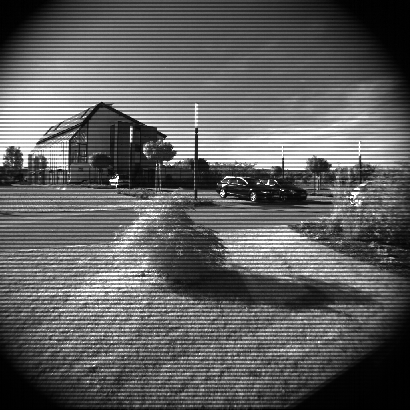 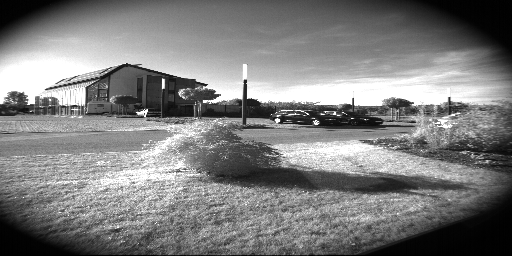 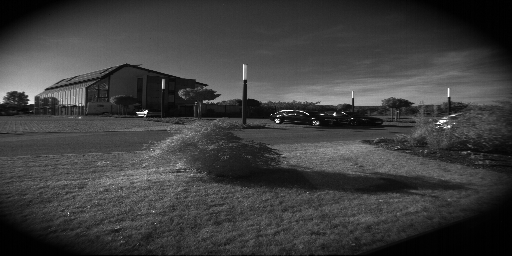 Single-frame multi-exposure
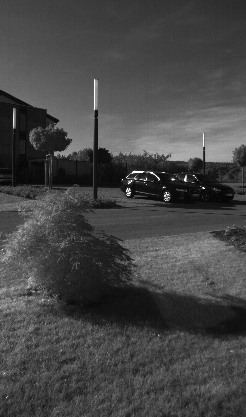 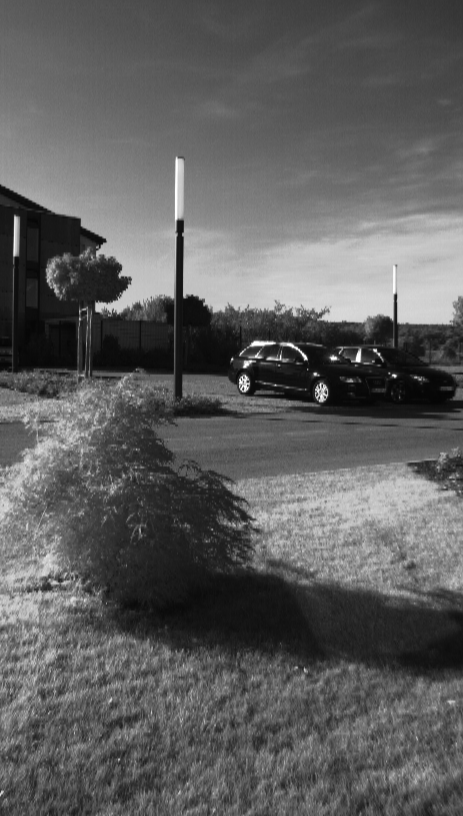 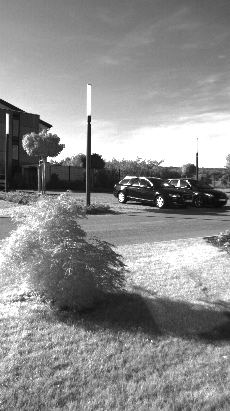 Single-frame multi-exposure
This is called Interleave HDR.

Line wise: Photonfocus | CMOSIS CMV | GPIXEL GMAX sensors.
Column wise: Teledyne e2v Snappy sensors.

The shorter exposure time starts later
by a longer pixel reset phase.
End by the charge transfer.

Pro: One image capture with 2 different images.
Con: Low resolution | weak HDR effect.
Different exposure start is difficult for moving objects.
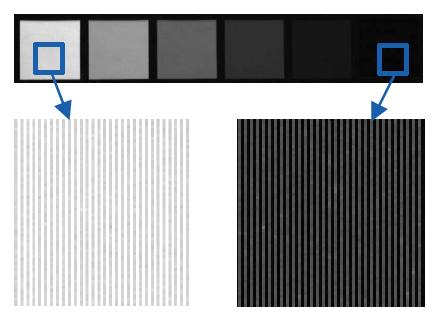 Dual exposure | triggering
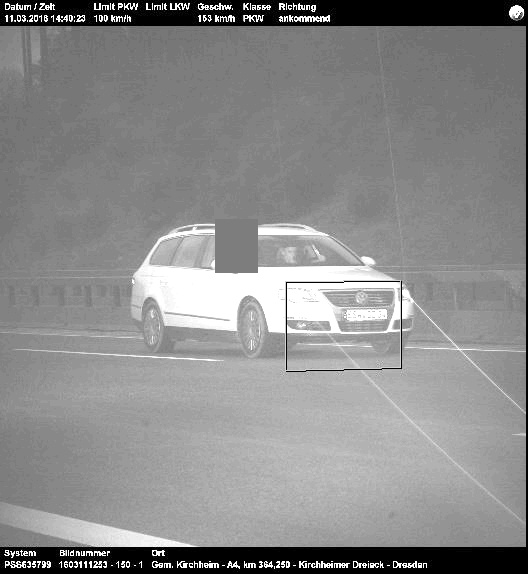 Sony Pregius series | 3rd and 4th generation


Sensor is divided into two vertical regions
with different exposure timings and gain settings
ROI: Upper part

ROI: Lower part
Multiple reset voltages & reset points
Called Kneepoint Mode or Piecewise Linear Pixel Response.

First example 2004: Micron MT9V022.

2 or 3 exposure phases.
Brighter pixels where reset to given level.
Then short exposure phase added
to saturate the pixels again.
And optional again.

Pro: One capture | One result.
Con: Moving bright objects | Color balance.
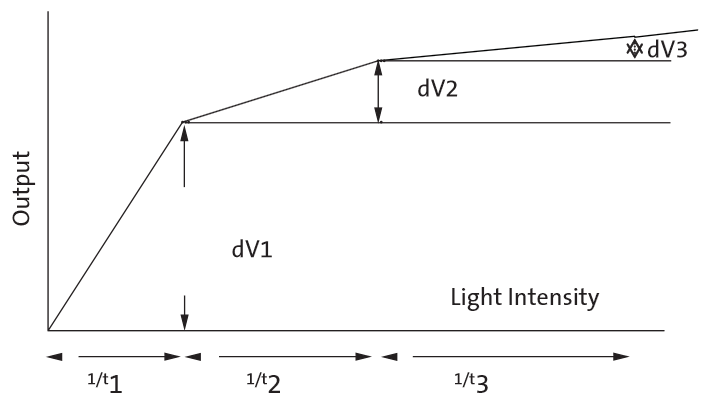 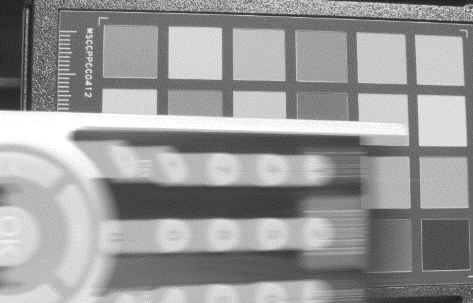 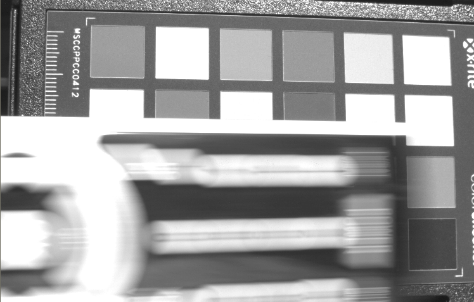 Playing with the Antiblooming Voltage…
Only the bright parts are “damped”
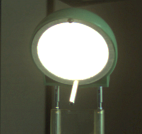 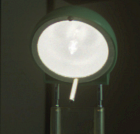 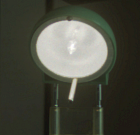 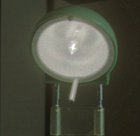 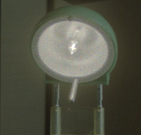 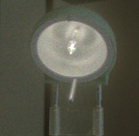 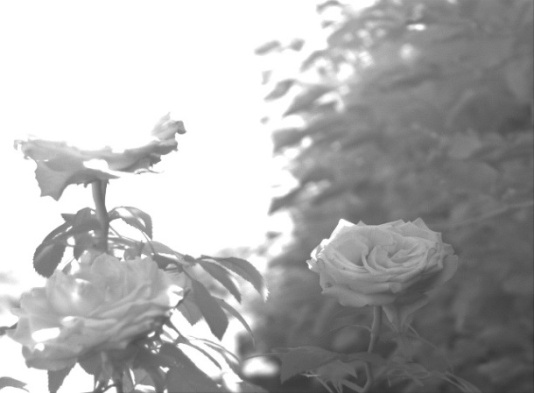 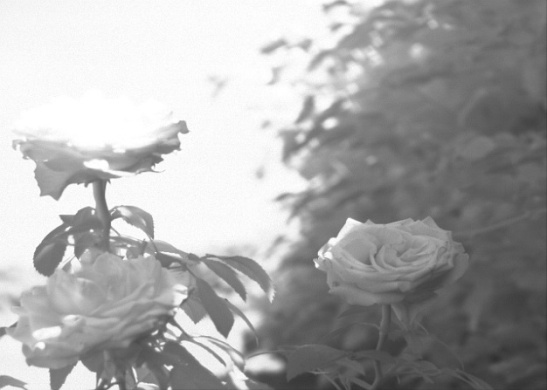 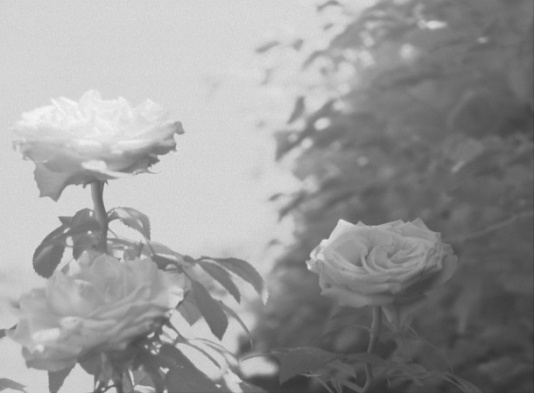 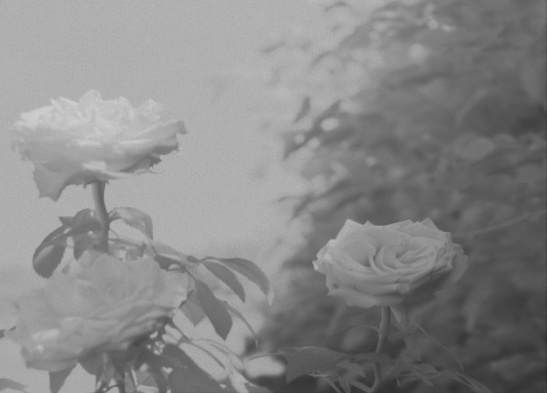 “Drill a hole and spill out…”
Level
Time
[Speaker Notes: Saturation is…
Dynamic is…]
LinLog | Photonfocus
Different Anti Blooming Voltages
controls the offset of the “knee”.

Teledyne e2v: ev76c560 | ev76c570



Cons:
FPN around the kneepoint
Color Imaging
Not working with low light scenes
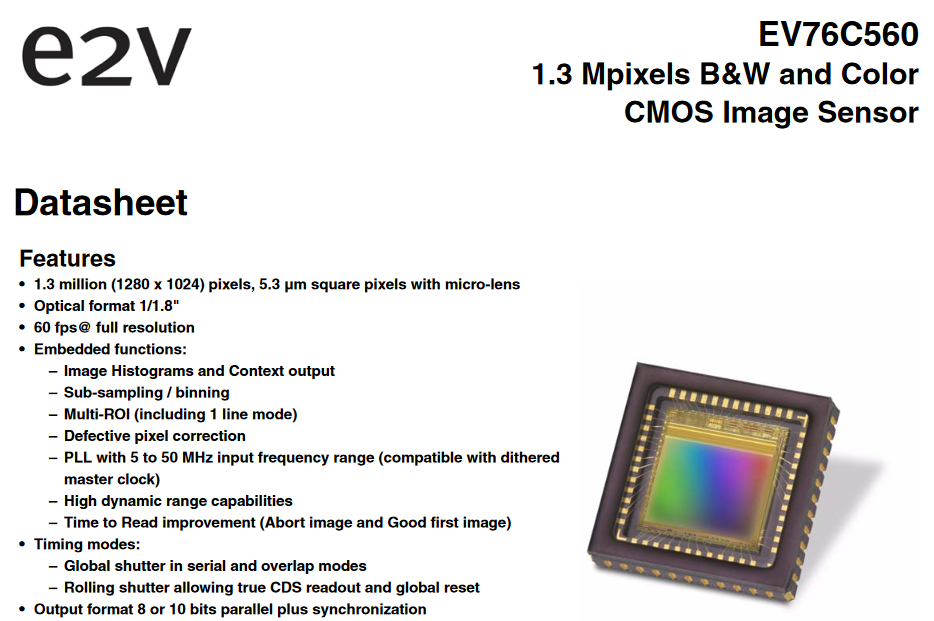 LinLog
Only the bright parts are “damped”
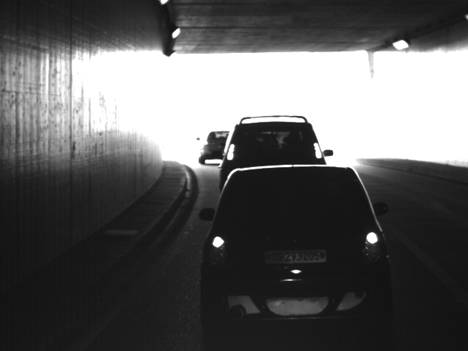 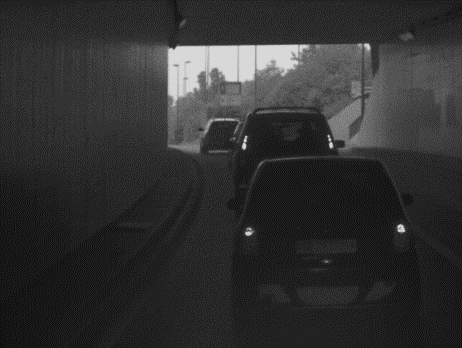 LinLog
Inspection of a Welding Seam
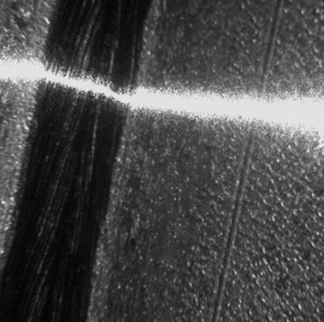 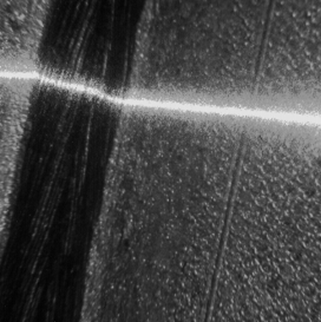 CMOS camera
with linear response curve (<60dB)
CMOS camera 
with LinLog (120dB)
LinLog | Photonfocus & Log Mode | e2v
Different Anti Blooming Voltages

Called Kneepoints
Control offset and slope

LinLog (Photonfocus)
	Offset and slope

LogMode (Teledyne e2v)
	Offset


Con: FPN | Color Imaging | Motion artifacts with bright objects
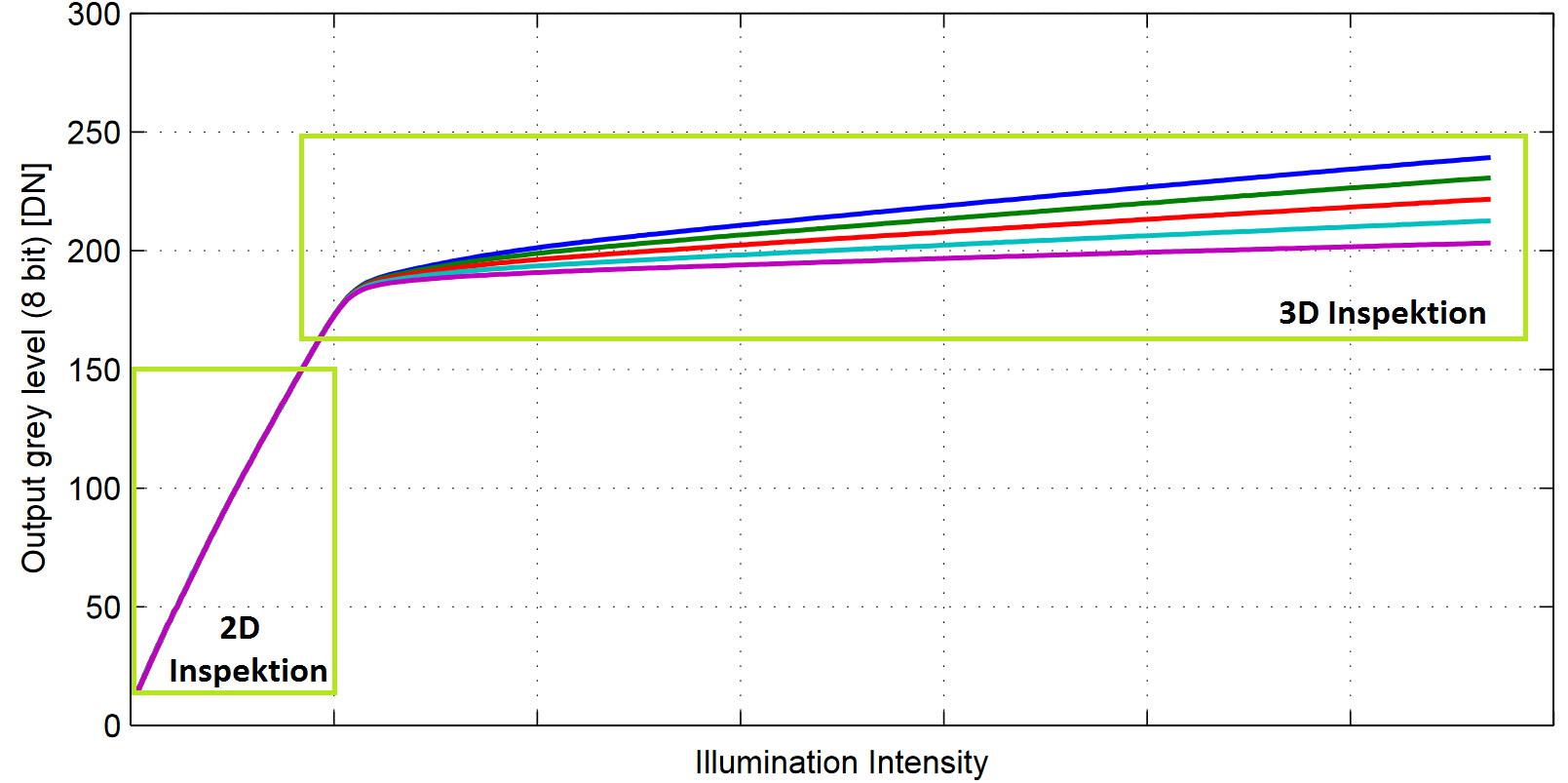 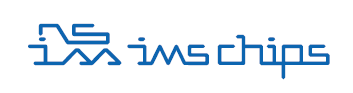 Full-logarithmic | IMS
HDRC Imager
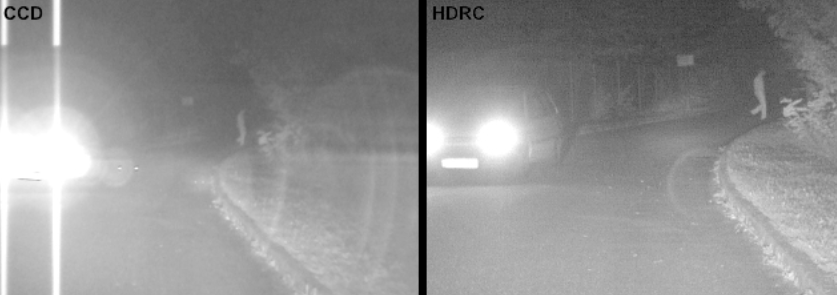 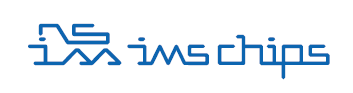 Full-logarithmic | IMS
HDRC  (High Dynamic Range CMOS)










Pro: Real log Pixel

Con:
Complex DSNU & PRNU correction
Motion artifacts with bright objects
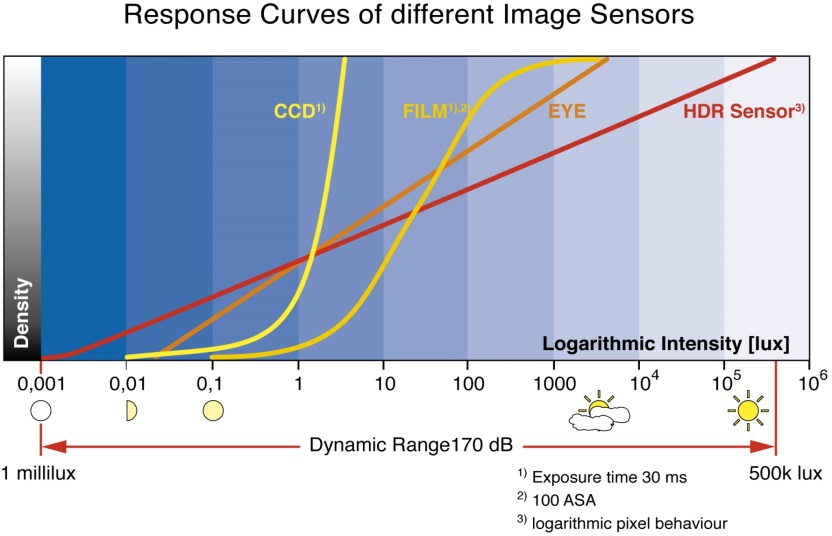 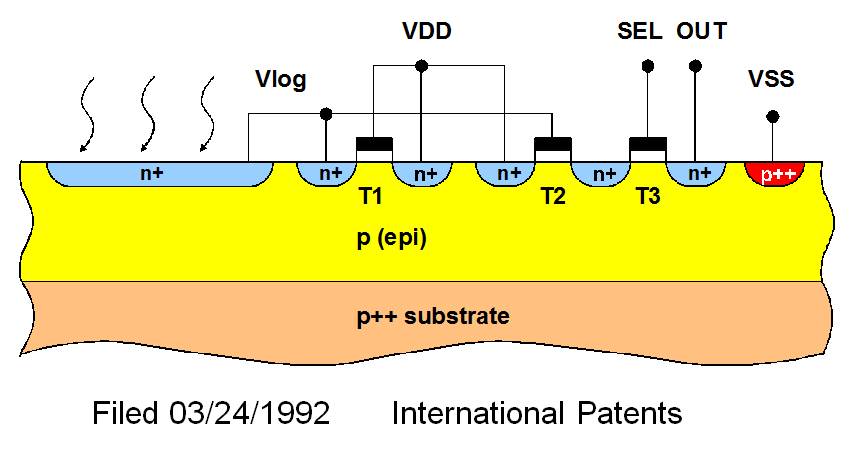 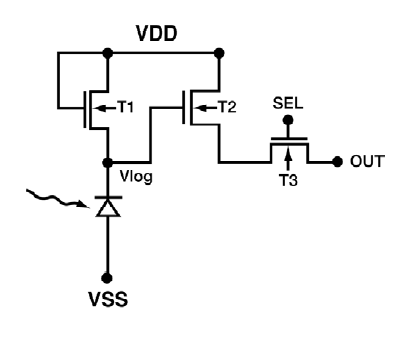 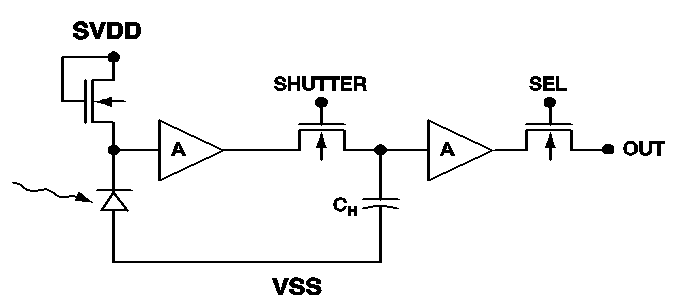 No integration | logarithmic | NIT
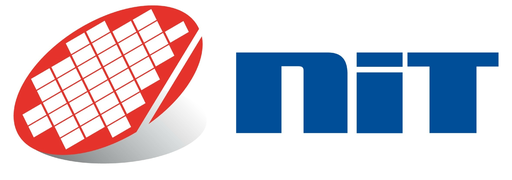 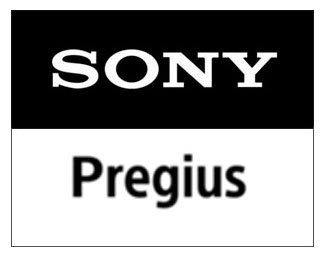 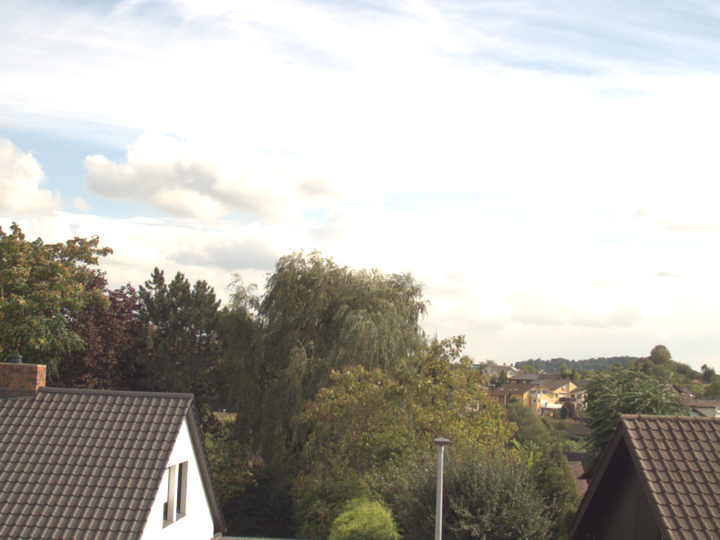 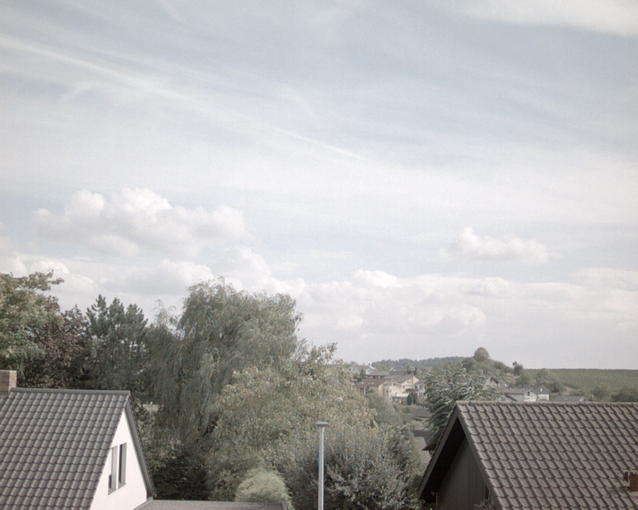 IMX 273 | 1.6 MP
NCS1701 | 1.3 MP
IMX 174
NSC1003
No integration logarithmic | NIT
WyDy | WDR – Wide Dynamic Range

Pro:
Solar cell pixel | actual light value
no integration | global readout
real log pixel

Con:
FPN
Image lag
black level drift (dark current)
analog output | timing like CCD
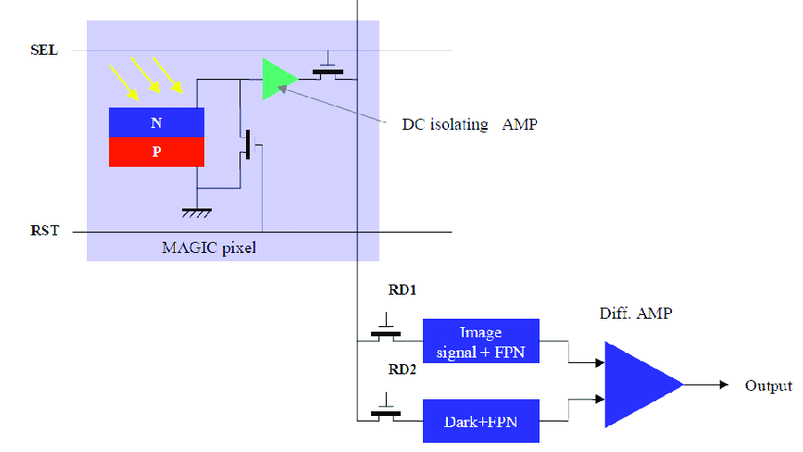 Conclusion
It depends – There is no winner. But a lot of inspiration for a modern pixel design!
System | -- | - | + | ++
Dual conversion gain
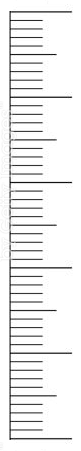 Convert photons twice and different into electrons!

LCG – Low Conversion Gain
This is the normal mode.
White is at 90% of pixel saturation.
For bright parts in the image.

HCG – High Conversion Gain
Advantage in SNR at low illuminance levels.
For dark parts in the image.

Factor 2 to 7 between LCG and HCG.
Combine on chip or with ISP!
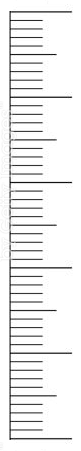 LCG
HCG
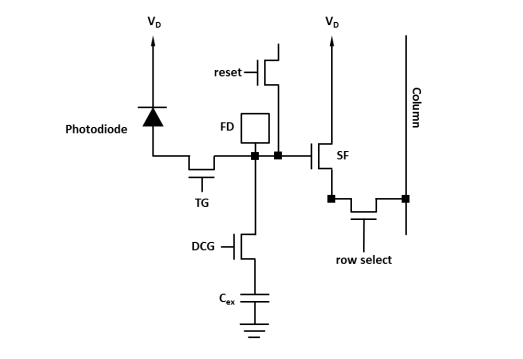 Pyxalis | STM: Dual storage node
One Global Shutter Pixel with 2 storage nodes
First: Short Exposure Time
Second: Long Exposure Time
Split and Dual in combination
Split Photodiode

Large – LPD | Small – SPD
Dual conversion gain

High – HCG
Low- LCG
Dual Conversion Gain
x1
x4
p to e-
101100101001
001011100100
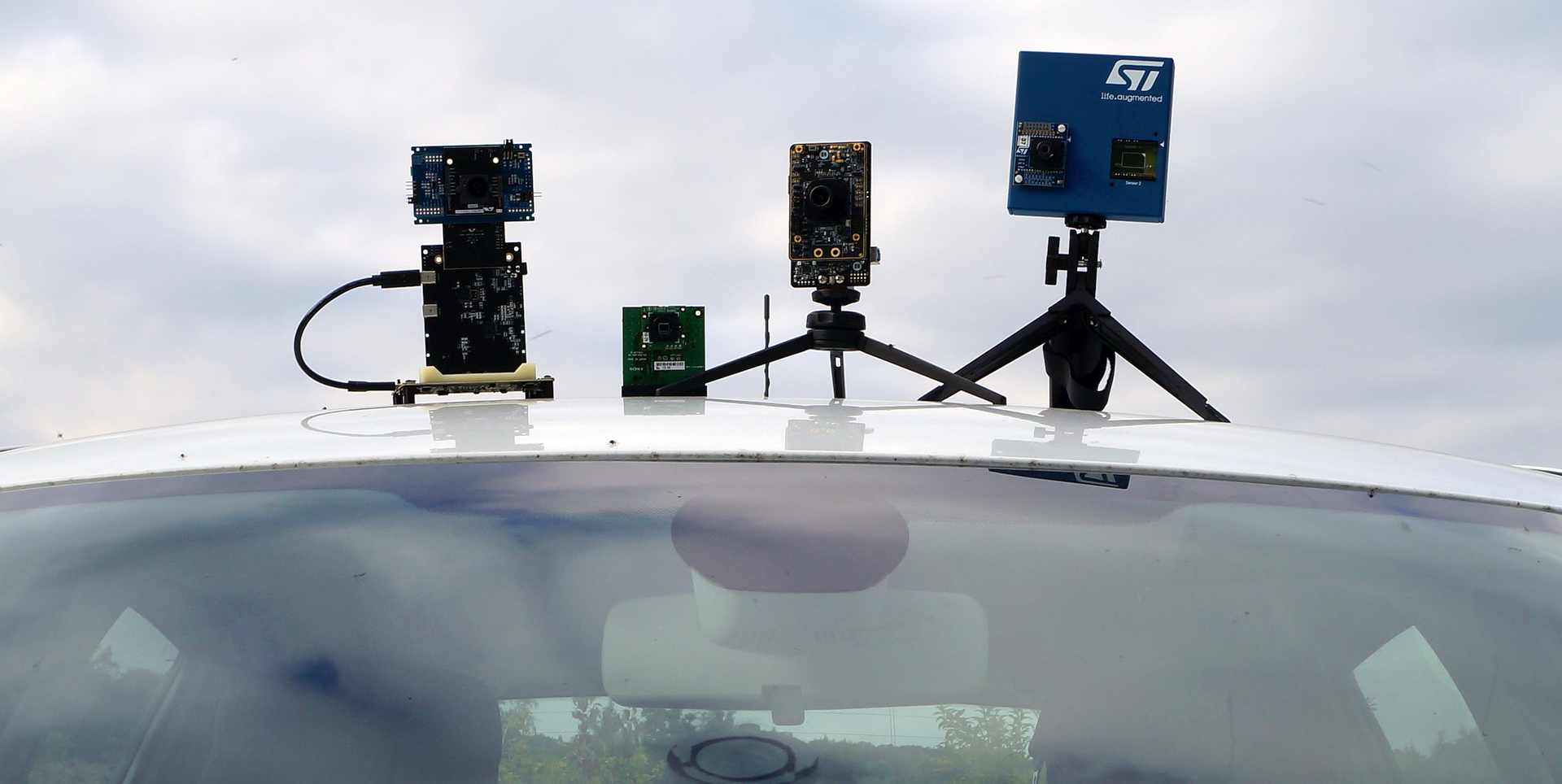 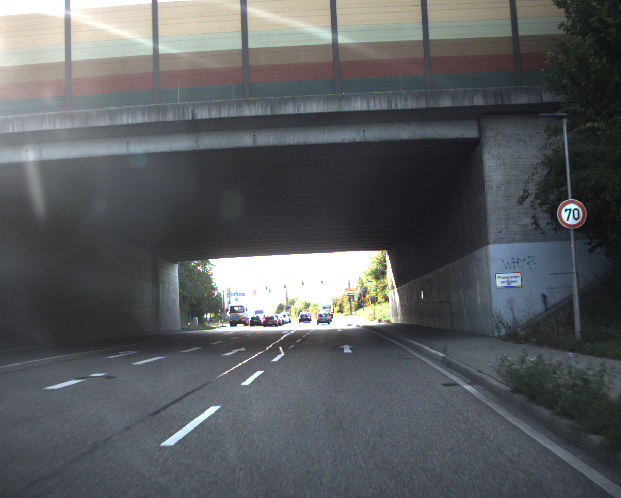 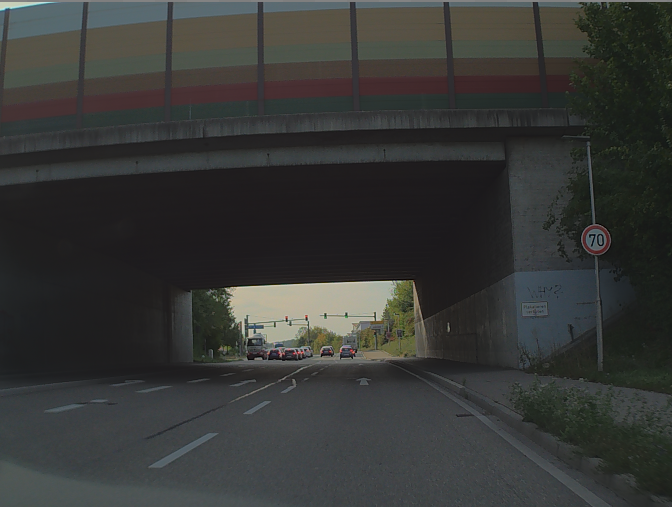 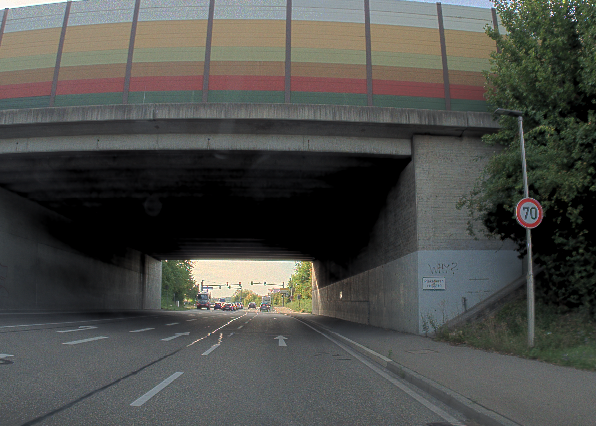 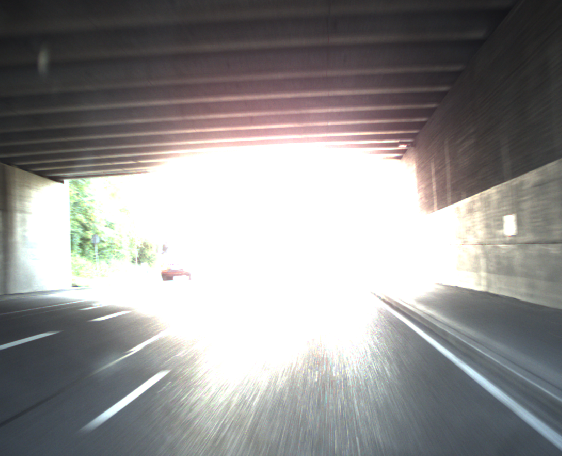 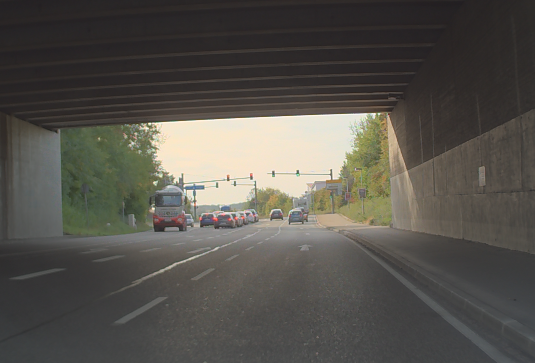 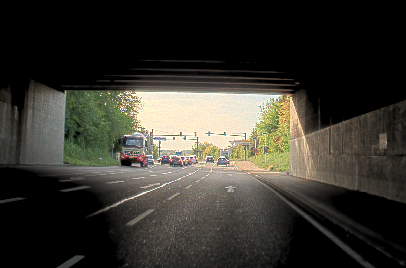 Sony SemiconductorIMX390
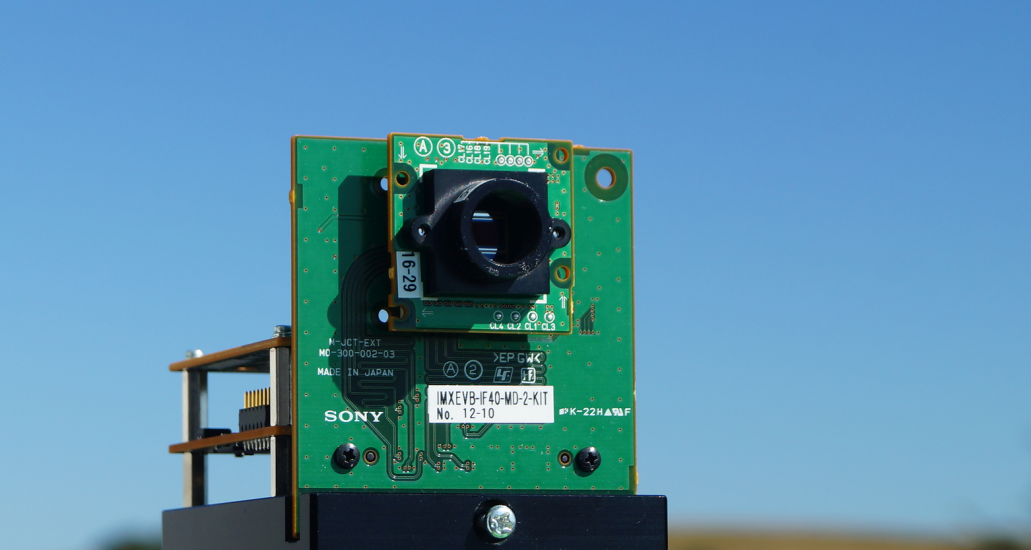 Sony Semiconductor IMX 390
One capture – three interleave readouts
Image
Output
Level
Small PD
in LCG
Large PD
Small PD
in HCG
Luminance
[Speaker Notes: Übergänge sind kritisch]
Sony Semiconductor IMX 390
Composing…
Image
Output
Level
LPD
SNR drop
Blending
x Gain
x Gain
SPD
Blending
Small PD
in LCG
Large PD
Small PD
in HCG
Luminance
[Speaker Notes: Übergänge sind kritisch]
Sony Semiconductor
Sony Semiconductor
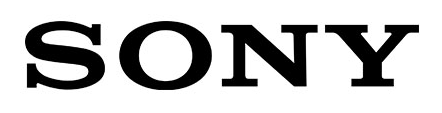 IMX390
2 MP class
3 readouts

IMX490
5.4 MP | 3k x 2k class | 3µm | 10.3mm diag
4 readouts (Dual Pixel, twice dual conversion gain)

Further family extension planned 2020 / 2021
with a 3 MP and a 2 MP sensor
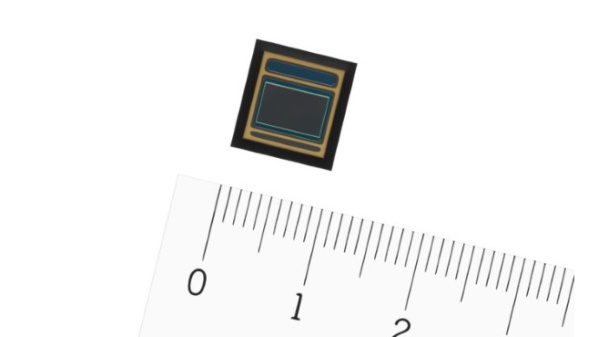 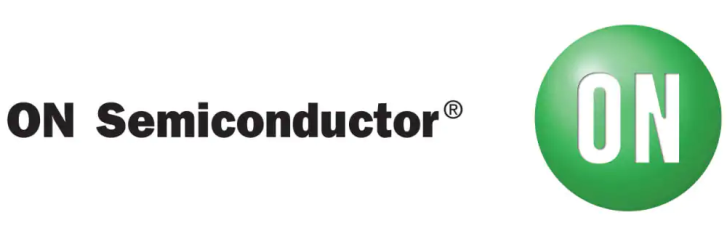 On SemiconductorAR0233
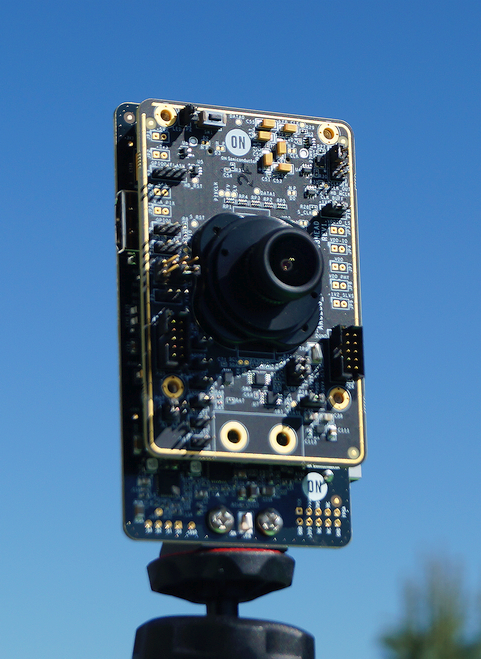 On Semiconductor
Single PD with additional local overflow „Area“
Dual CG | 4 readouts to combine
On Semiconductor
On Semiconductor
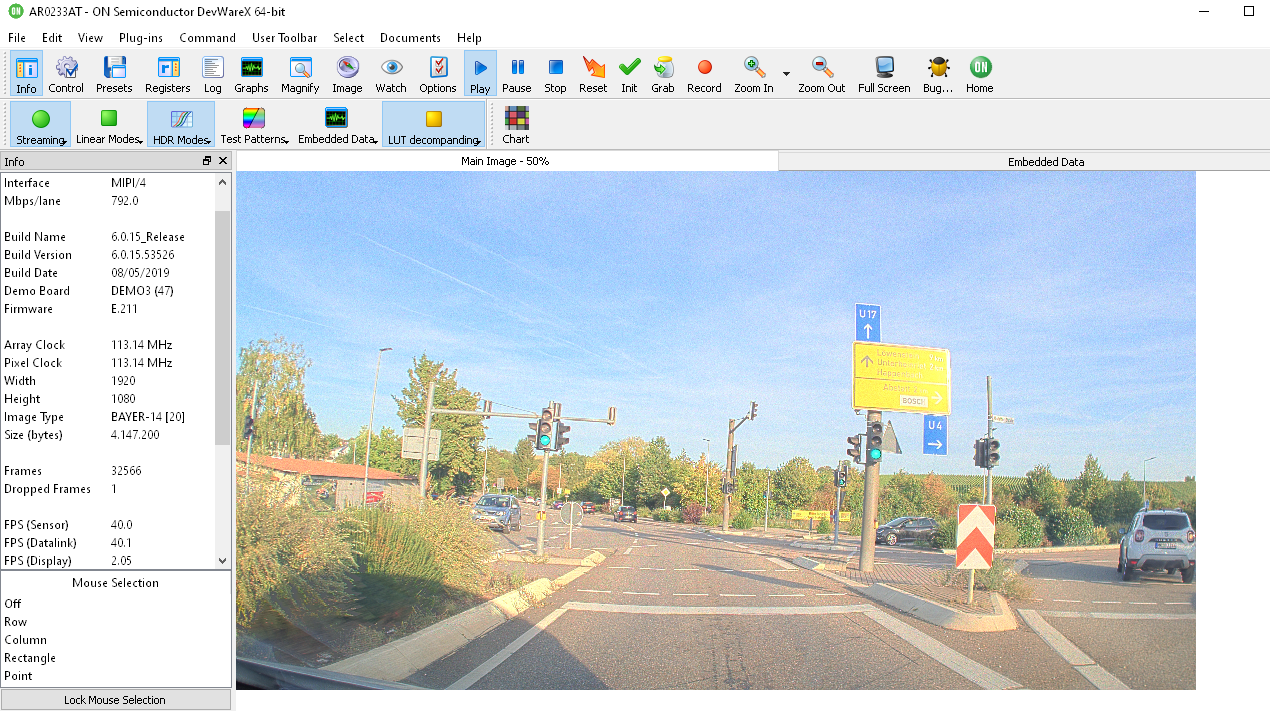 On Semiconductor
AR0233
2.6 MP | Single PD | Dual storage | Dual CG on PD


AR0820
8 MP | 4k x 2k | 2.1µm | 1/2” | Dual PD | Dual CG
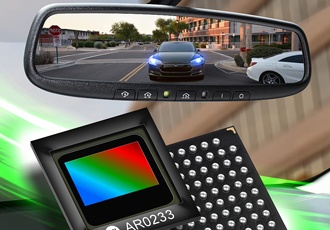 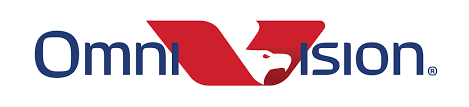 OmnivisionOX02A10
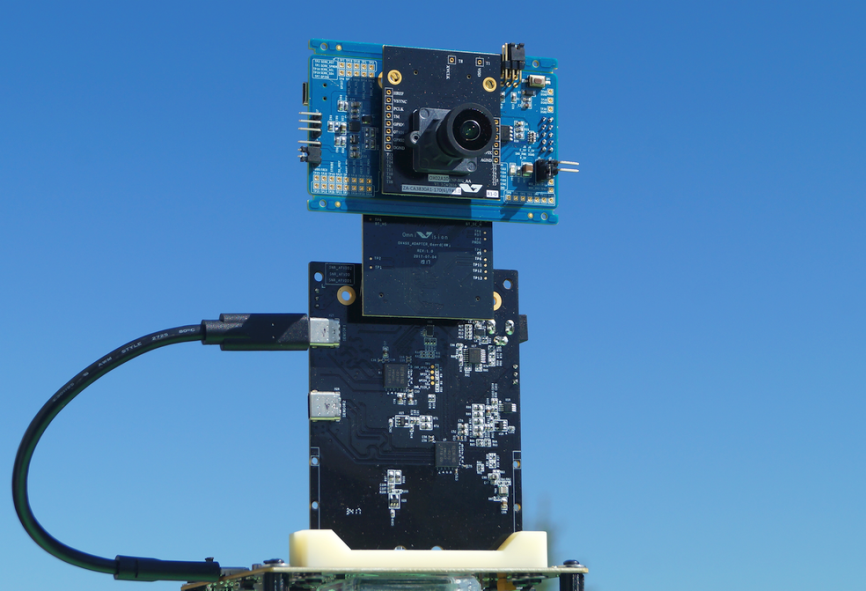 Omnivision
Exposure




Readout
Short Exposure Time
Small PD
Long Exposure Time
Large PD
Large PD
Small PD
Large PD with HCG
Large PD with LCG
x1
x2.5
p to e-
101100101001
001011100100
Omnivision
Omnivision
OX02A10
1.7 MP | Dual PD | Dual Gain on one PD

OX03A10
2.46 MP | Single PD | Dual Gain | 120dB | 50 fps

OX01D10
1.2 MP | Dual PD | Dual Gain on one PD

OX01B40
1.3 MP | Dual PD | Dual Gain on one PD 
+ 120 dB with stacked ISP
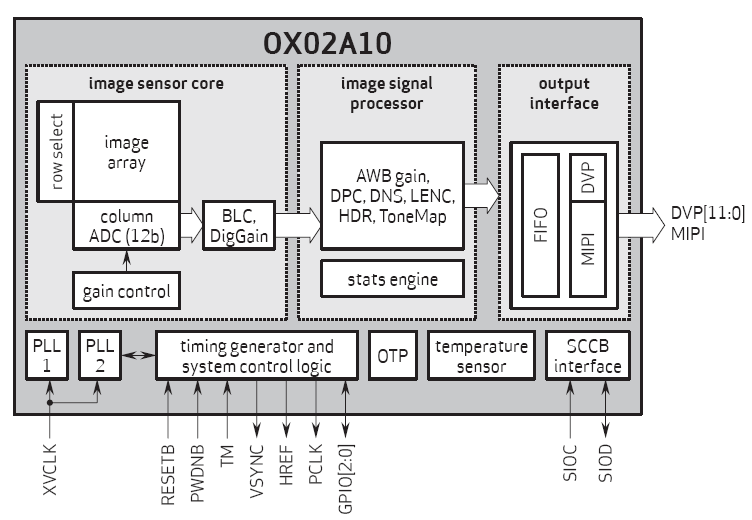 ST MicroelectronicsVG6768
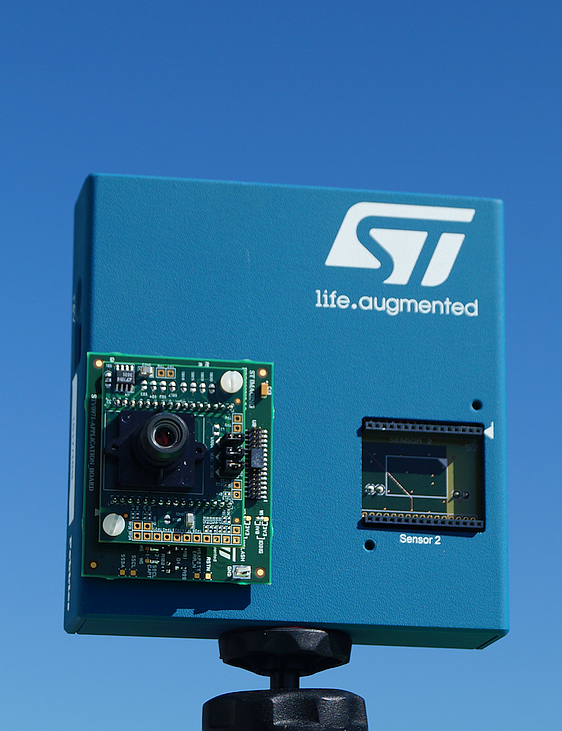 ST Microelectronics
Traditional 3 exposure times in a sequence is not bad
Issues with LED light sources
Issues with motion
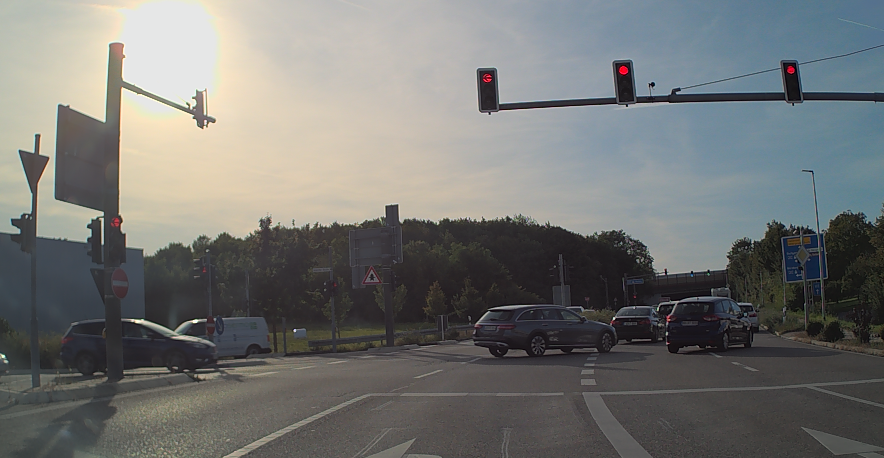 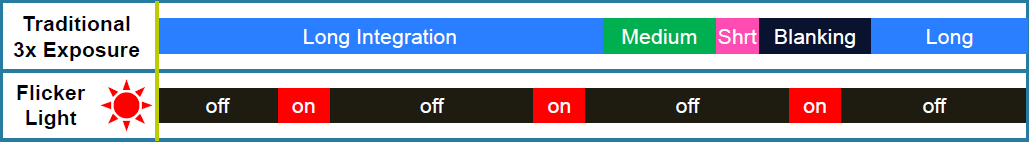 ST Microelectronics
Chopping the exposure is the right direction.
Catch LED Illumination correct.
But with moving objects it gets much more worse.
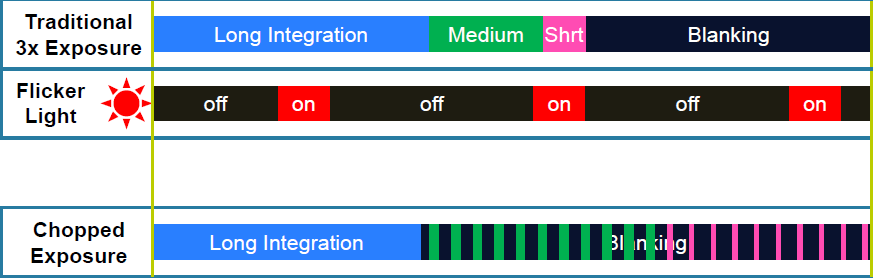 ST Microelectronics
Interleave parallel in 2 photodiodes is faster
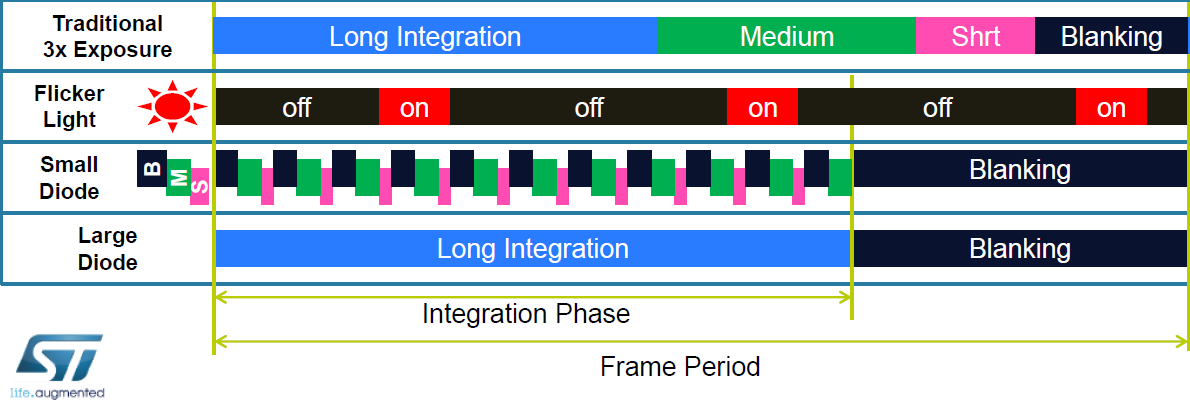 ST Microelectronics
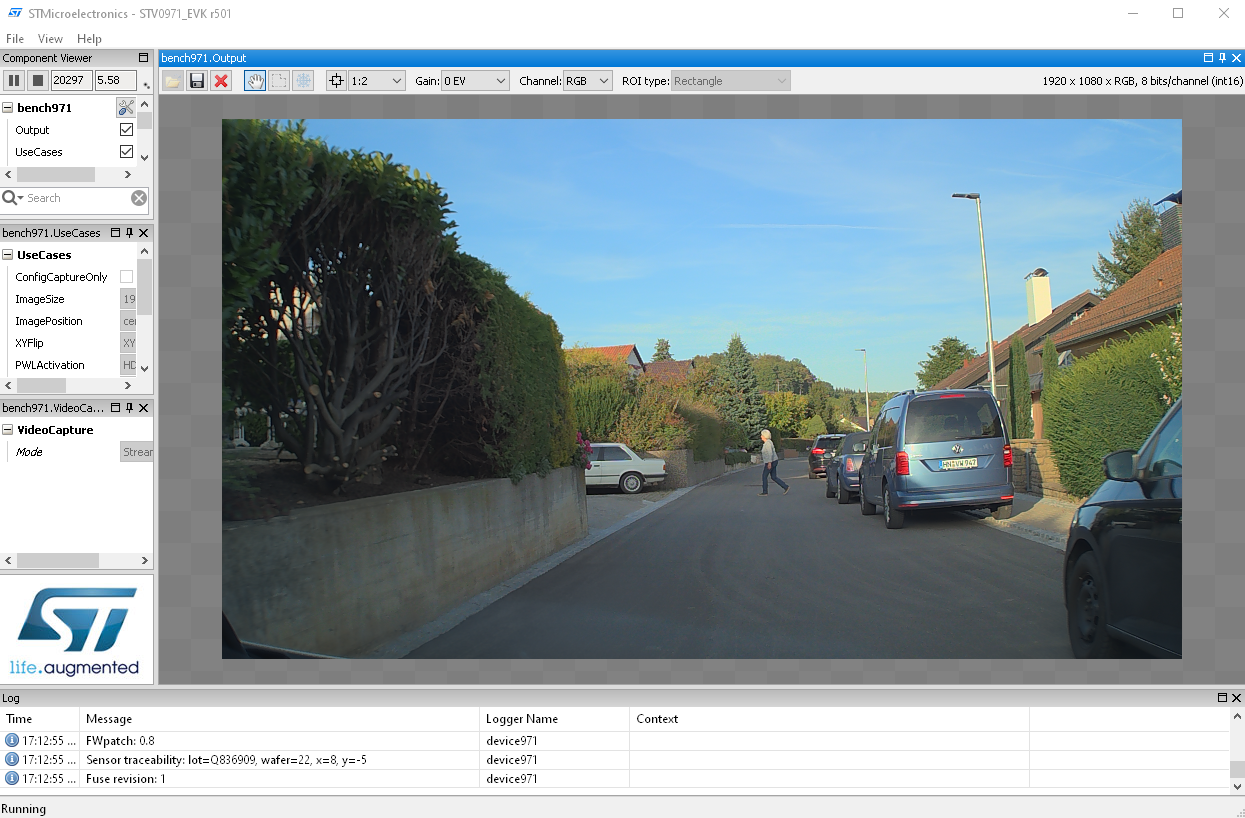 ST Microelectronics
Summary
SPAD / QIS
Say „hello“ to a single photon!

Single Photon Avalance Diode in an 2D-Array
Quanta Image Sensor


100 – 150 ps timing resolution
Digital counting
130 - 150 dB DR

Promising? Trend?
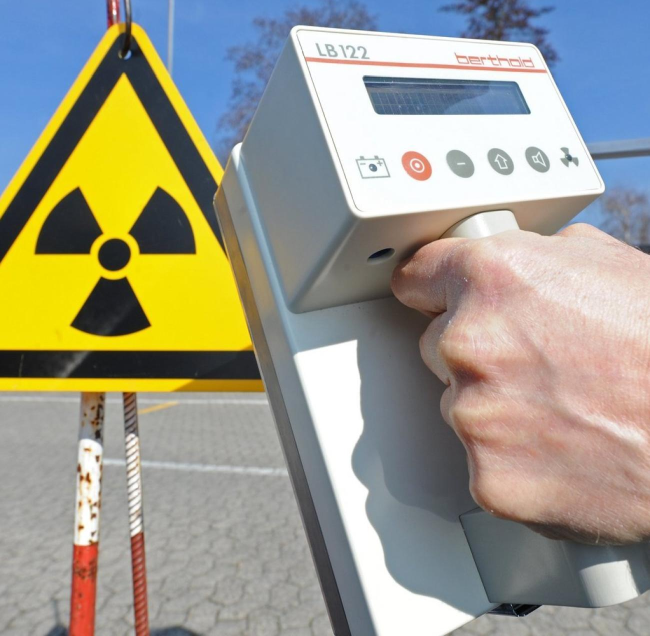 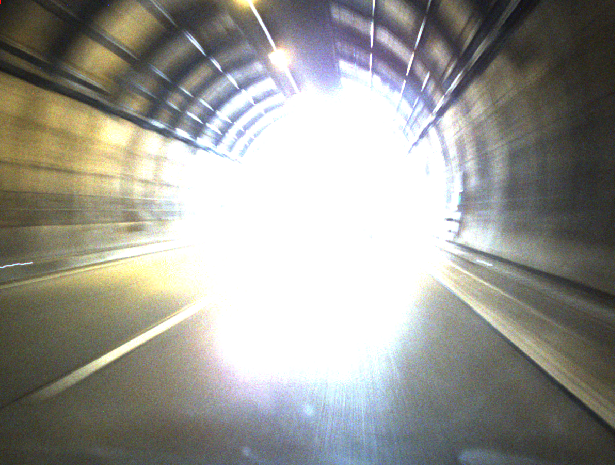 Summary
Forget linear cameras with single conventional pixel
The classic methods shows the direction
The new pixel designs are the right way

All 4 modern HDR sensors are doing a great job
The HDR image quality is near perfect

The overall image quality is better with an external ISP
The Implementation is easy (SW / HW)

And take care of lenses and IR-cut filter
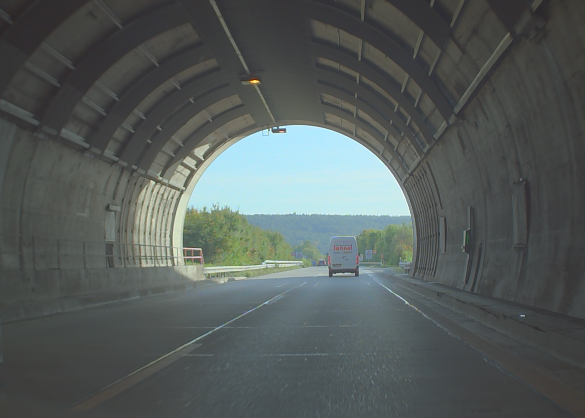 High Dynamic Range Imaging
A short summary
Dana Diezemann
Senior Strategical Product Manager

ddiezemann@isravision.com
+49 6151 948 278 | +49 172 2980 278
isravision.com | photonfocus.com
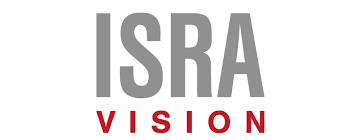 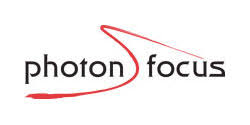